GOES M9 Flare20 October 2012 18:05 18:14 18:19 UT AR 11598
Brian Dennis
24 October 2012
GOES M9 FlareAR 11598, 20 October 2012 18:05 18:14 18:19 UT
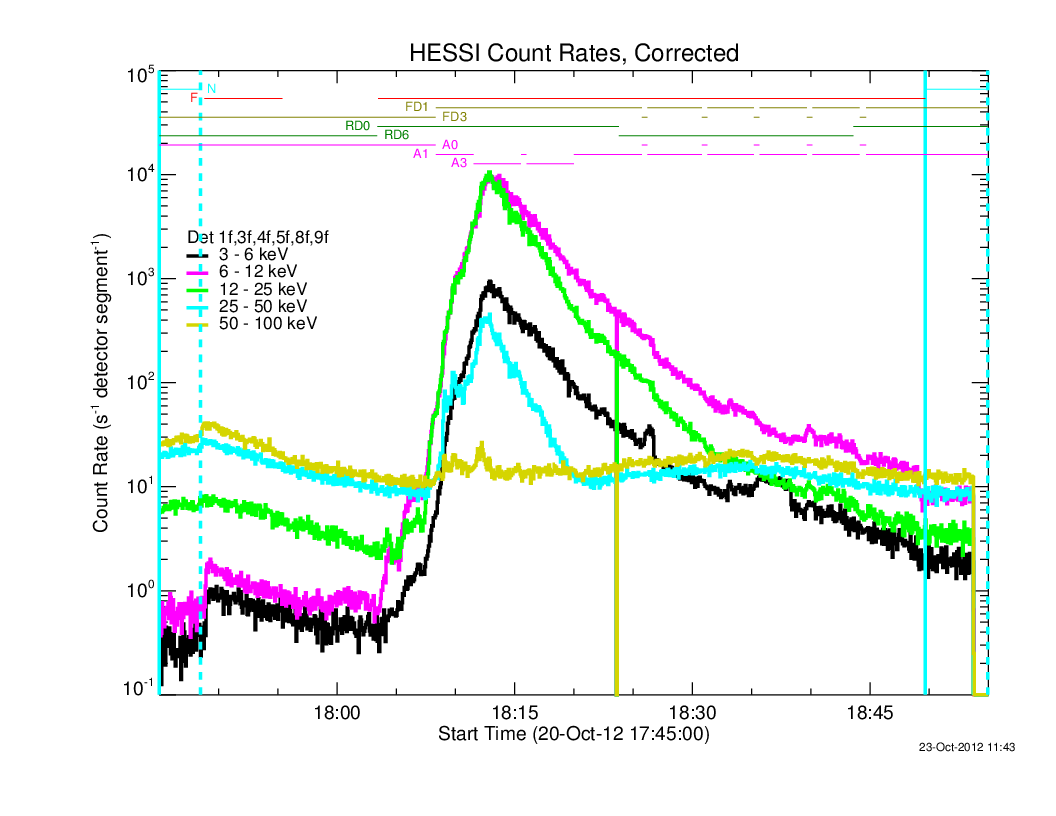 GOES M9 FlareAR 11598, 20 October 2012 18:05 18:14 18:19 UT
Detectors #1 and 6 have finest energy resolution.

Fe line complex at 6.7 keV

“Background” lines at ~8 and ~11 keV.
GOES M9 FlareAR 11598, 20 October 2012 18:05 18:14 18:19 UT
vth + thin2

Fe abundance
= 4.95 x coronal!!!
GOES M9 FlareAR 11598, 20 October 2012 18:05 18:14 18:19 UT
vth + thin2

Fe abundance
= 0.6 x coronal

Systematic residuals
GOES M9 FlareAR 11598, 20 October 2012 18:05 18:14 18:19 UT
multitherm_abun_pow+ thin2

Fe abundance
	= 0.6 x coronal

Reduced chi-squared 
	= 0.91
Conclusions
Detectors 1, 3, 6, 7, 8, 9 are working well.
Detector 6 has remarkably good energy resolution.
Detector 3 has lower sensitivity as always
Use visibility normalization to determine relative detector sensitivities –
1.03,0.00,1.11,0.00,1.01,1.06,0.94,0.92,0.96
22 Oct. 2012 18:11:52 to 18:12:20 UT12 to 25 keV
MEM-NJIT
CLEAN
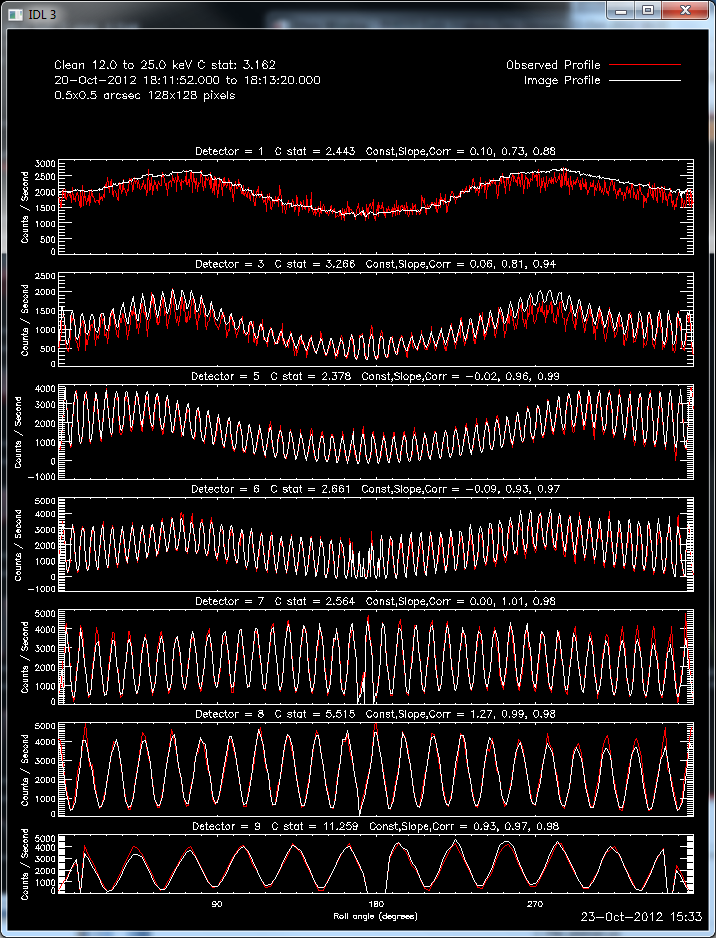 GOES X2 Flare23 October 2012  AR 11598
Brian Dennis
24 October 2012
23 October 2012
23 October 2012
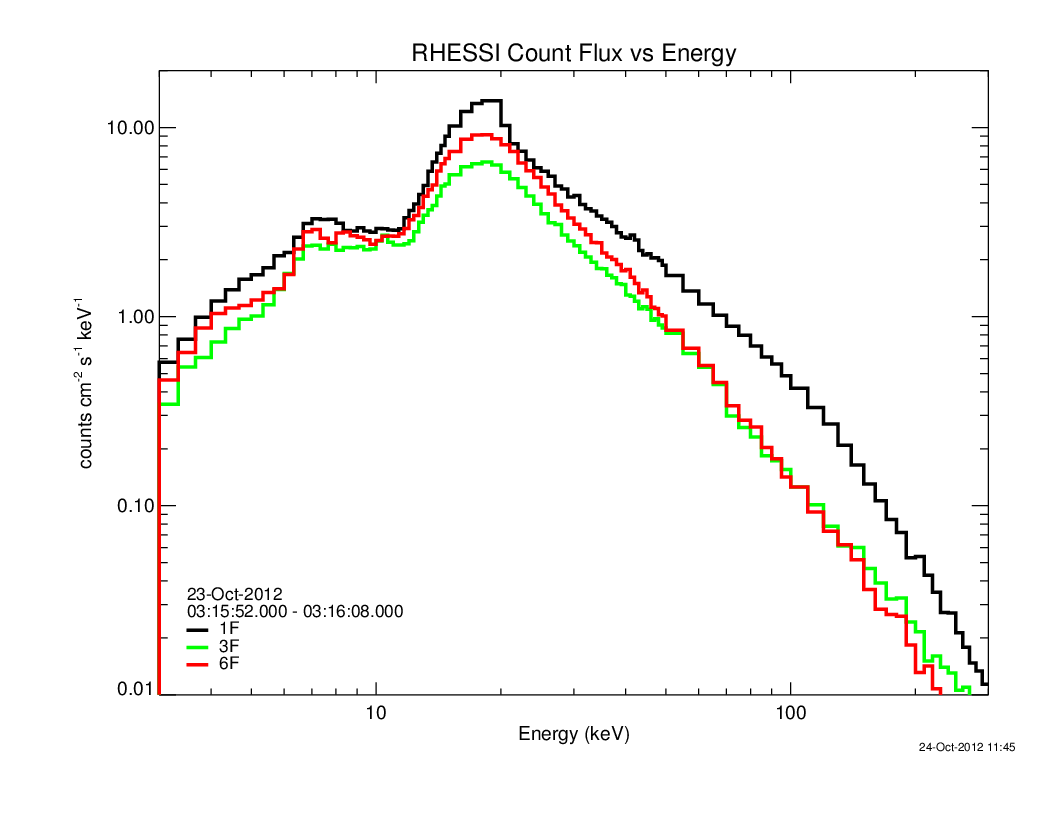 23 October 2012
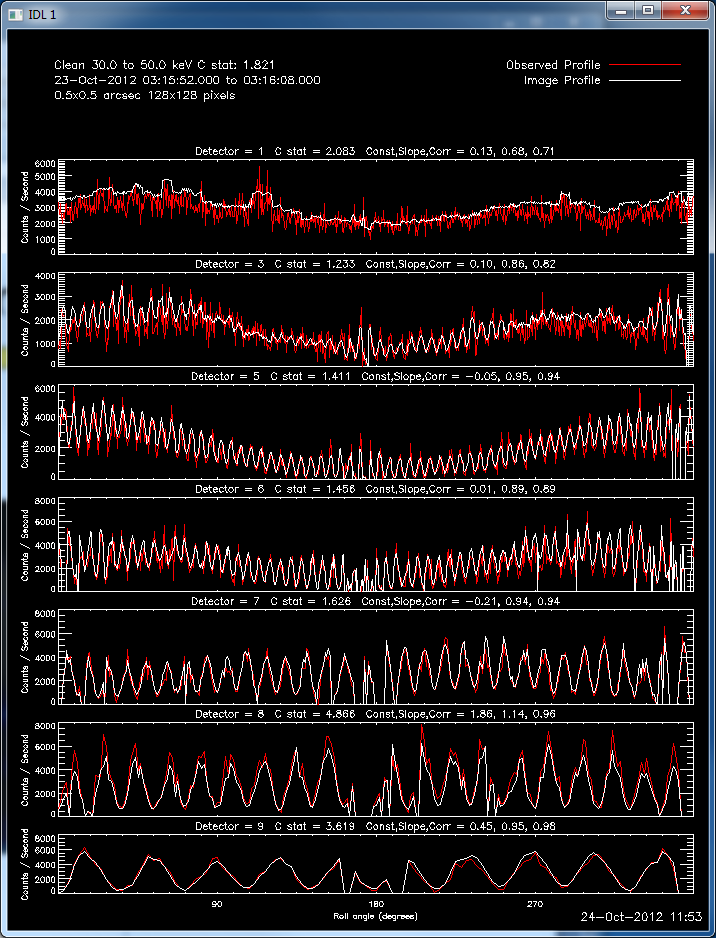 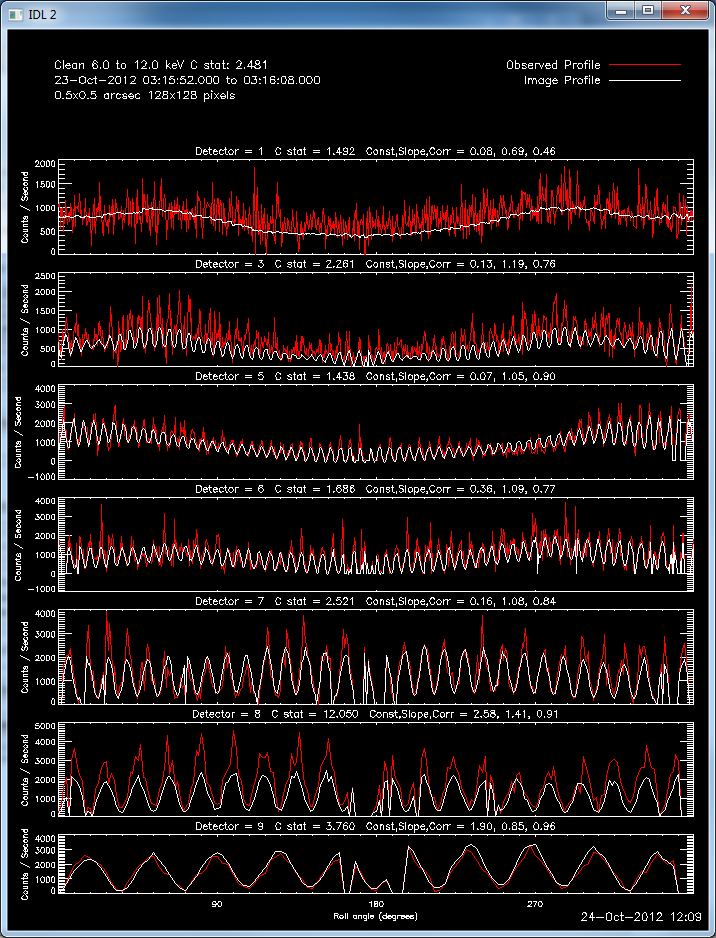